Чернобыль
Вчера, 
	сегодня, 
			завтра
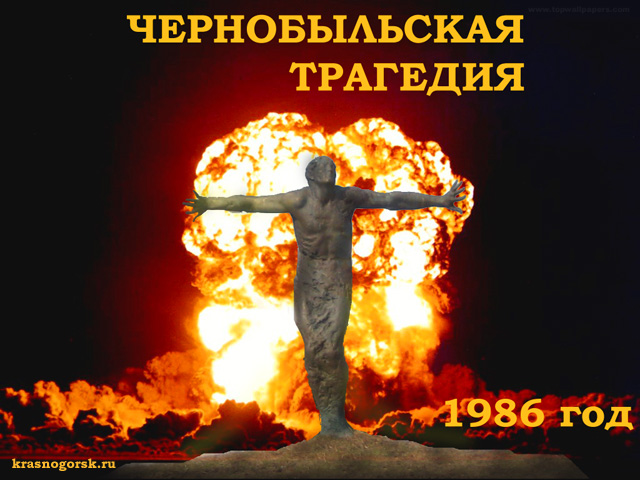 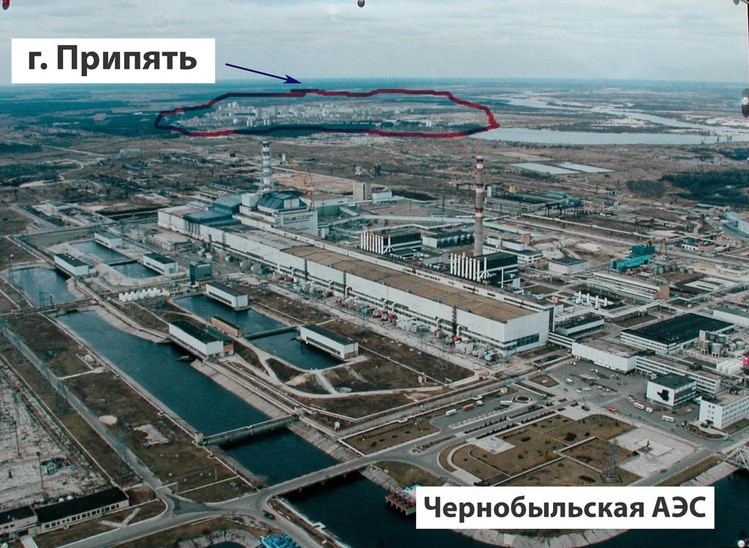 Чернобылевская АЭСНаземная часть – с 9 этажный дом.
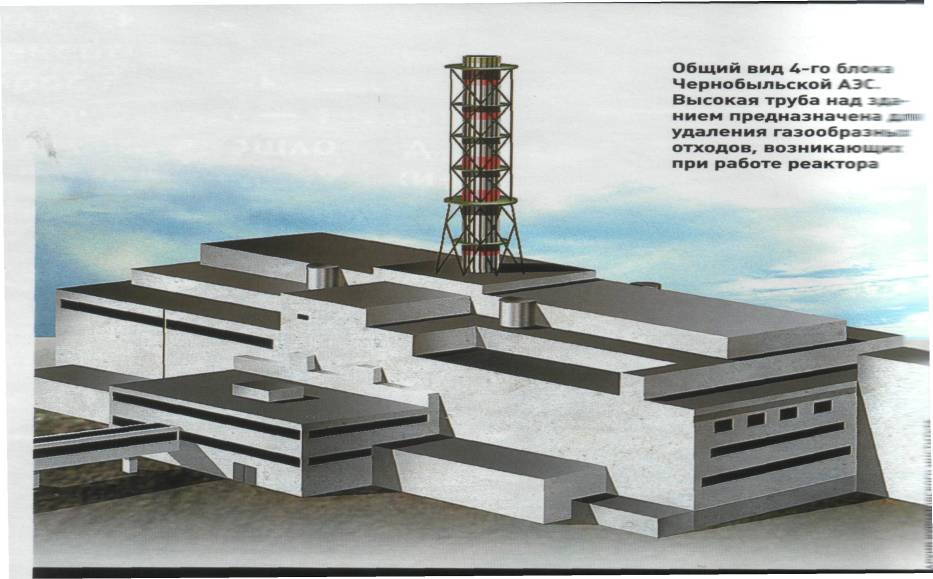 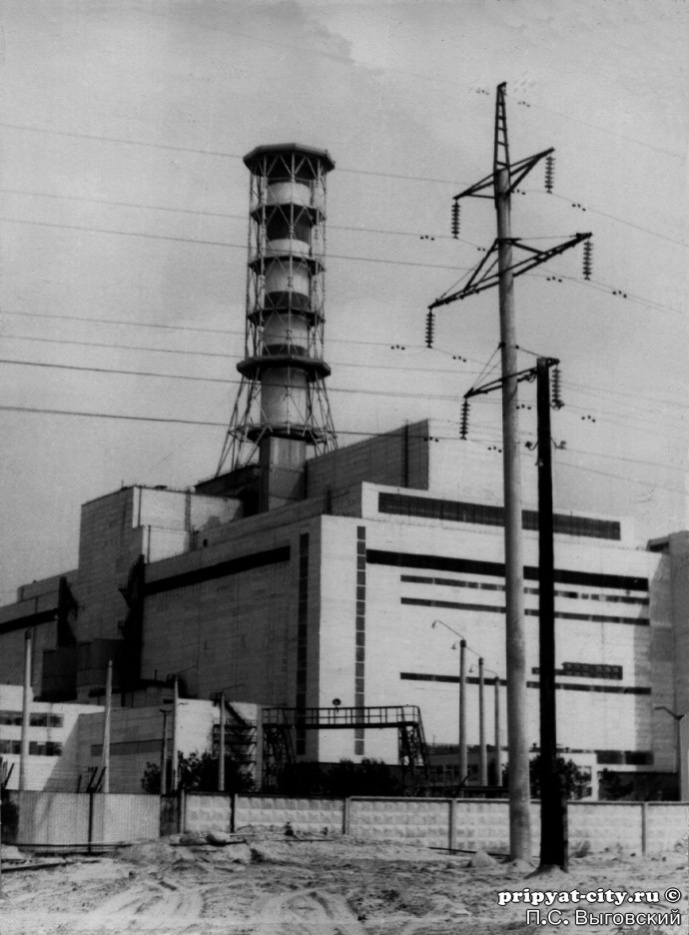 Подземная часть АЭС – 9 подземных этажей.
26 апреля в 01 час 23 минуты 40 секунд.
 1986 г. весь мир "вздрогнул" от взрыва энергоблока, прозвучавшего на Чернобыльской АЭС.  Радиационная пыль протянулась "хвостом" через территорию Украины, Белоруссии, 14 областей России и накрыла часть территории Западной Европы.
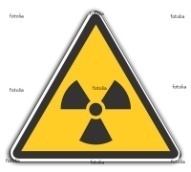 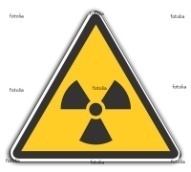 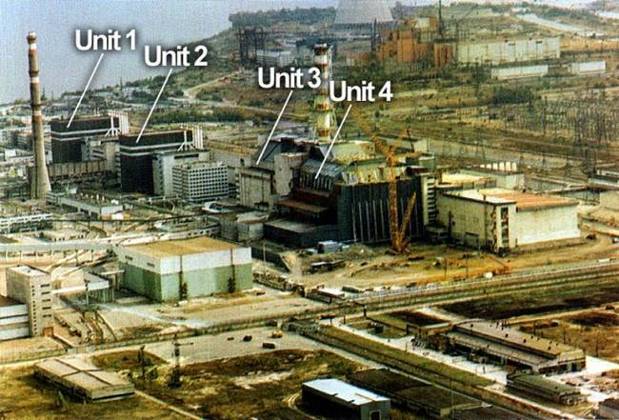 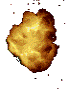 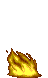 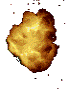 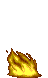 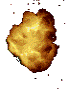 Пожарные
Засветы снизу на фотографии - результат высокого уровня радиации. На остатках крыши четвертого реактора. Люди разгребают радиоактивные обломки и сбрасывают их вниз. Каждый визит продолжался не более 60 секунд, так как нахождение на крыше более долгое время грозило немедленной смертью. Каждые 60 секунд слышался звук завывающей сирены, который свидетельствовал об окончании очередной смены.
ЦЕЗИЙ
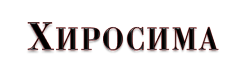 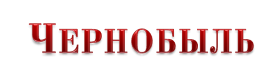 Ликвидаторы- вертолётчики
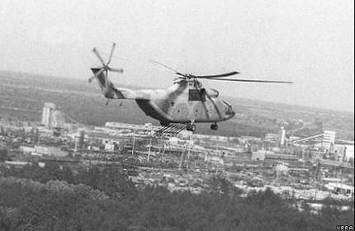 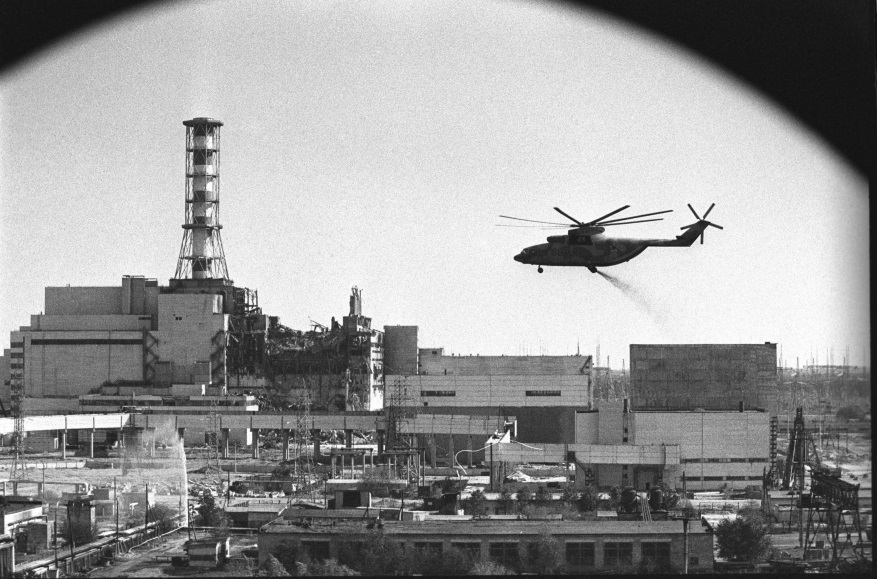 Ликвидаторы  шахтеры
Пробивали тоннели для охлаждения реактора,
Откачивали заражённую воду и  заполняли бетоном
Ликвидаторы – солдаты
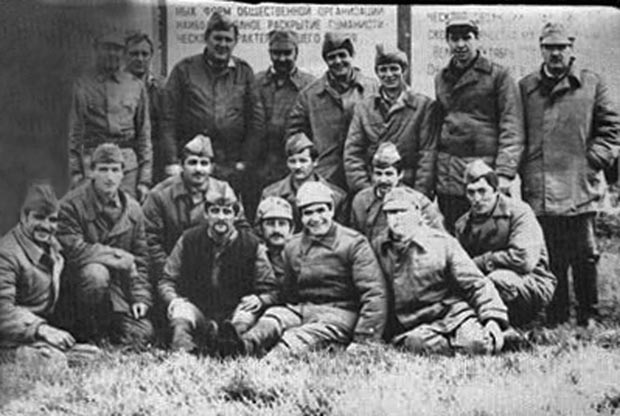 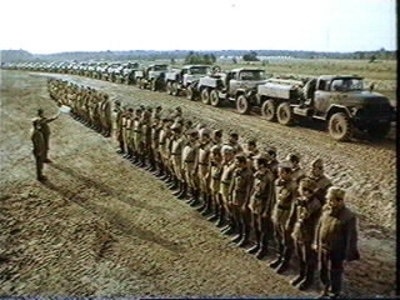 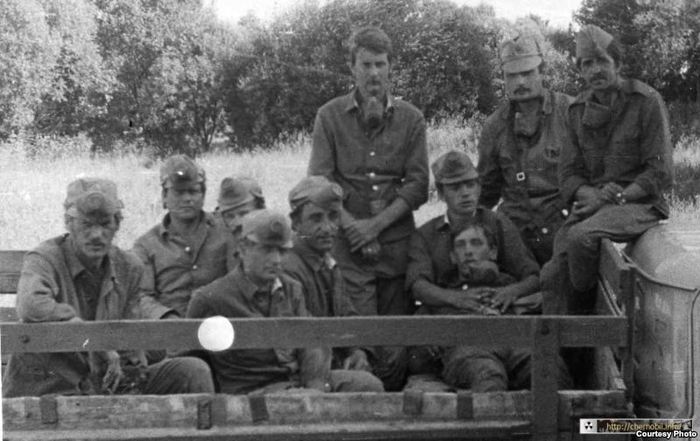 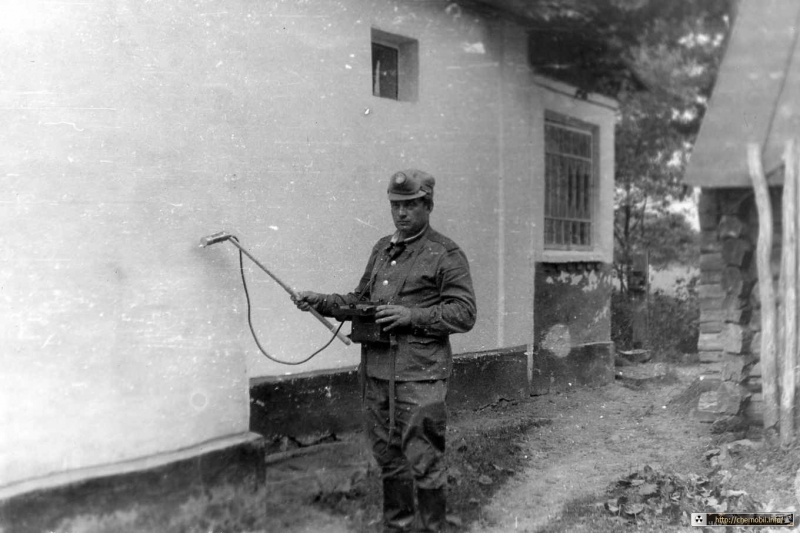 Тысячи единиц автотехники были использованы при ликвидации последствий аварии. После ликвидации наиболее зараженную технику, вместе с той, что принадлежала жителям поселка Припять, пришлось закопать в специальных могильниках. Металл очень хорошо абсорбирует радиацию и сегодня стало понятно, что решение закопать технику было ошибочным, так как радиация вымывается дождевыми водами и уходит в глубь земли. После чего она проникает в подземные воды, с которыми попадает в бассейн реки Припять.
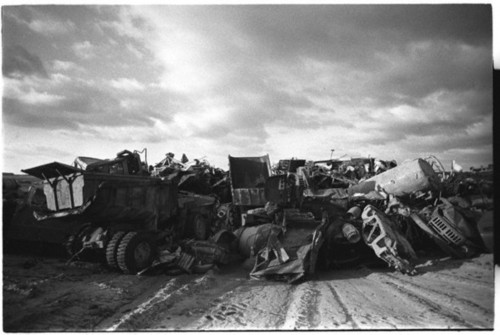 Рассоха –МОГИЛЬНИк  ТЕХНИКИ
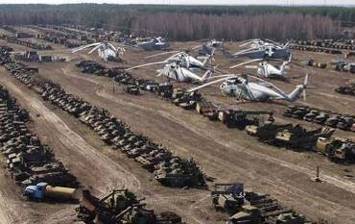 Ликвидаторы - строители
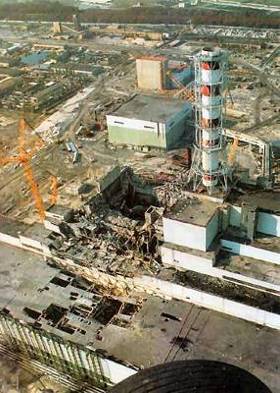 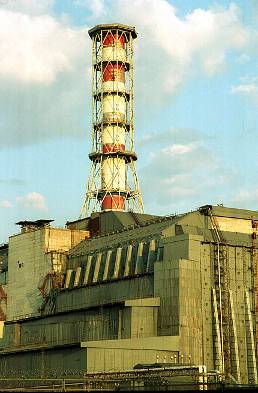 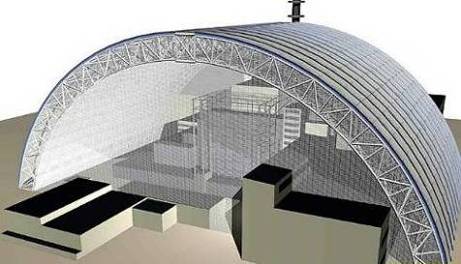 Саркофаг для реактора
Ликвидаторы – водители
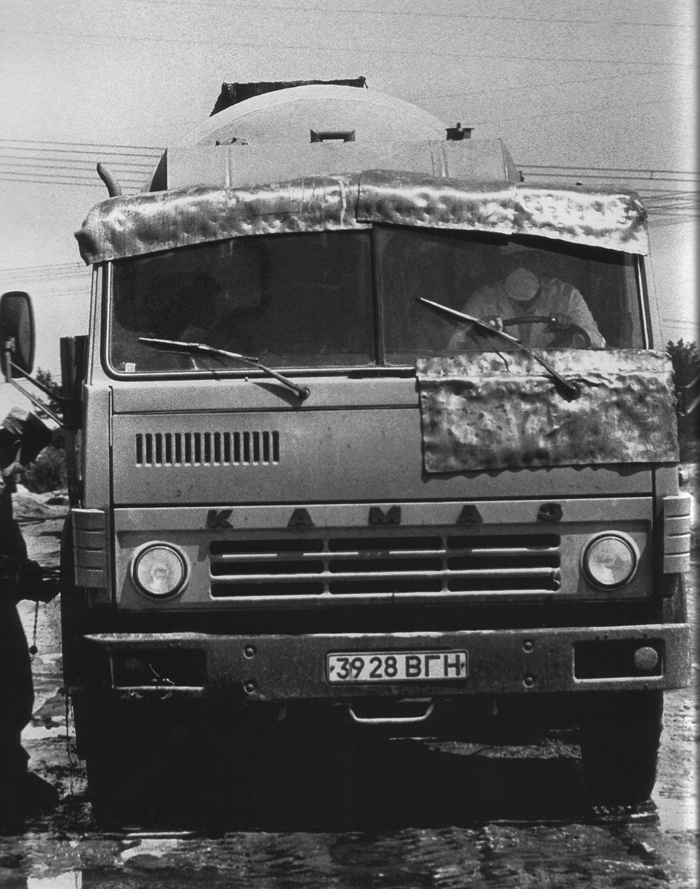 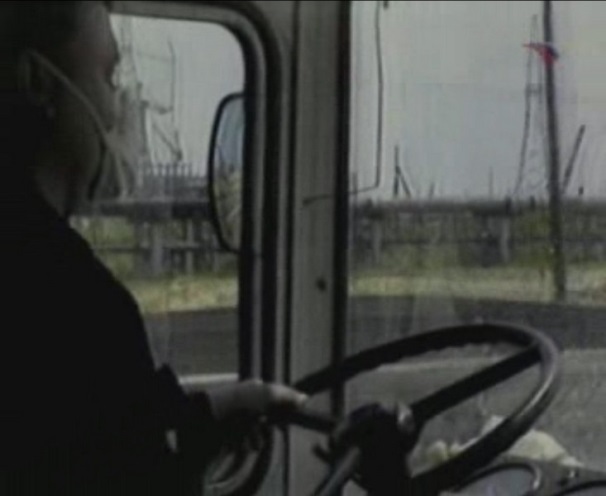 Ликвидаторы – медики,
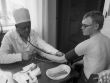 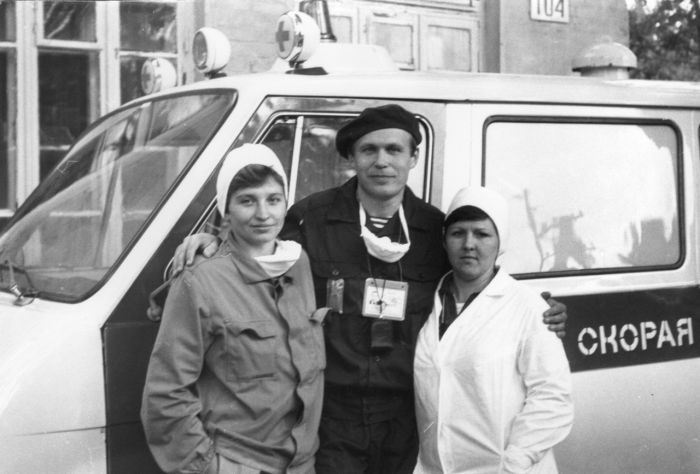 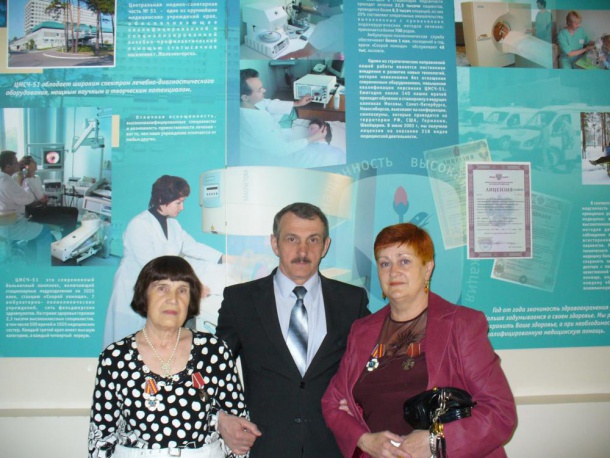 Чествование ликвидаторов  последствий аварии  на ЧАЭС
ПОСЛЕДСТВИЯ
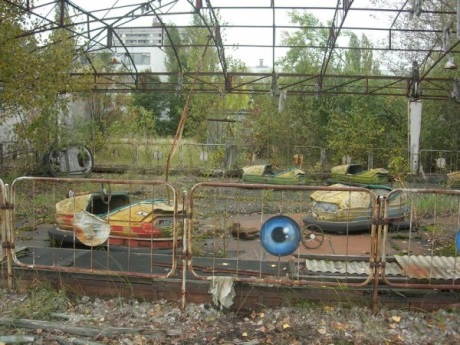 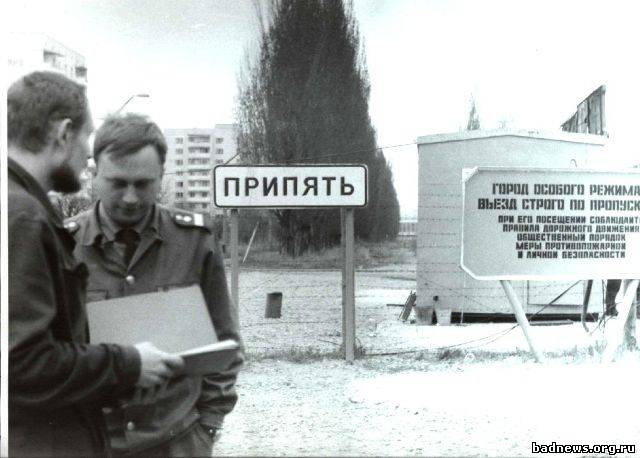 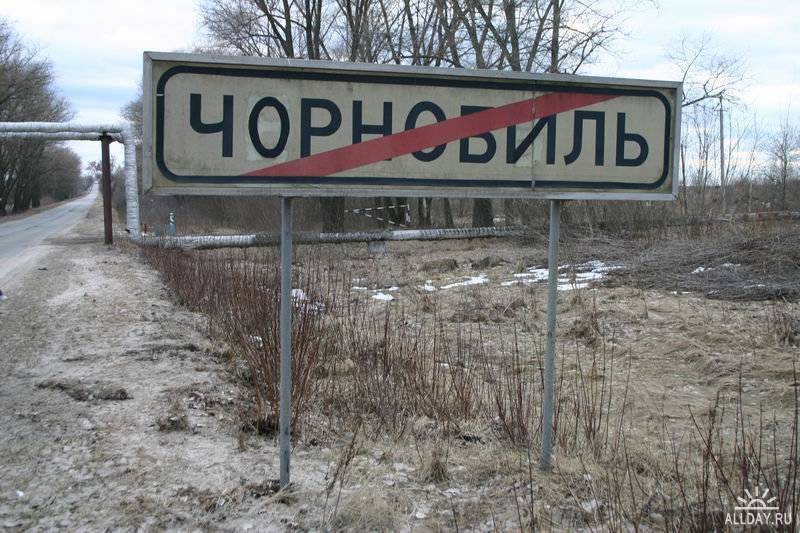 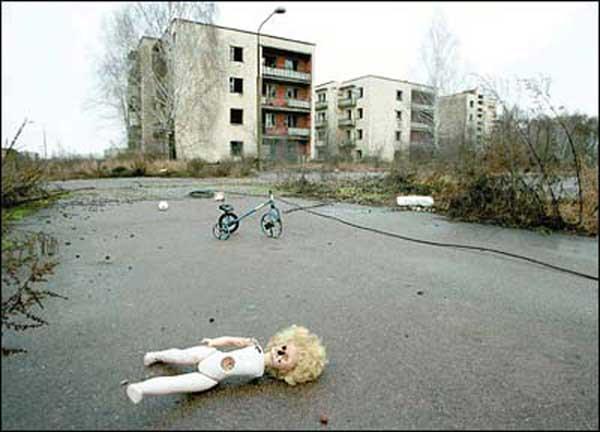 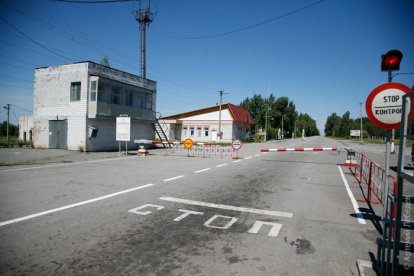 Вокруг АЭС создана 30-километровая зона отчуждения, уничтожены сотни мелких населённых пунктов.
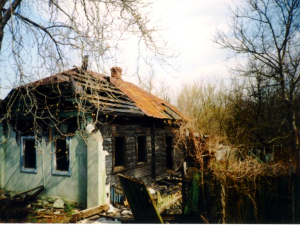 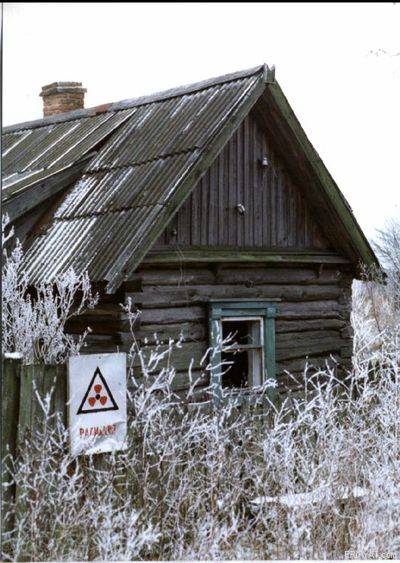 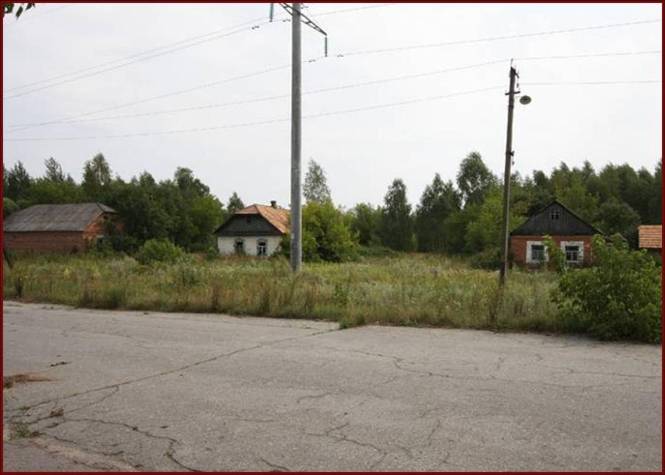 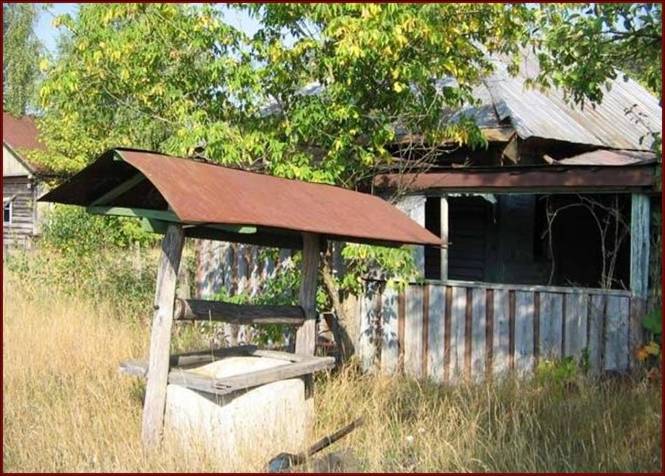 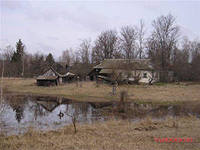 ЗДЕСЬ ЖИТЬ НЕЛЬЗЯ
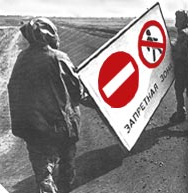 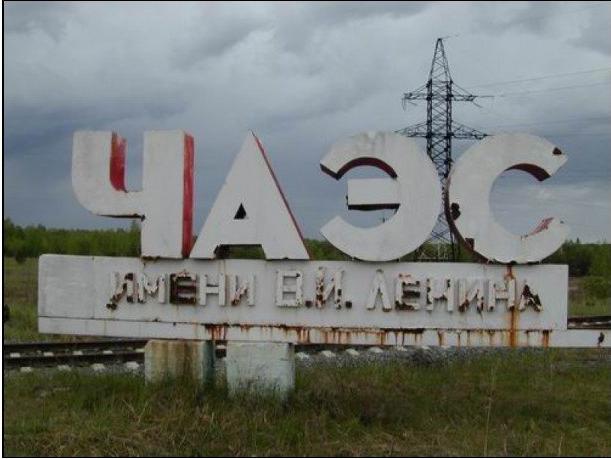 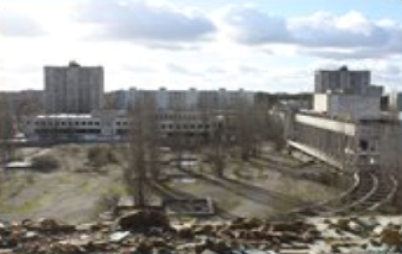 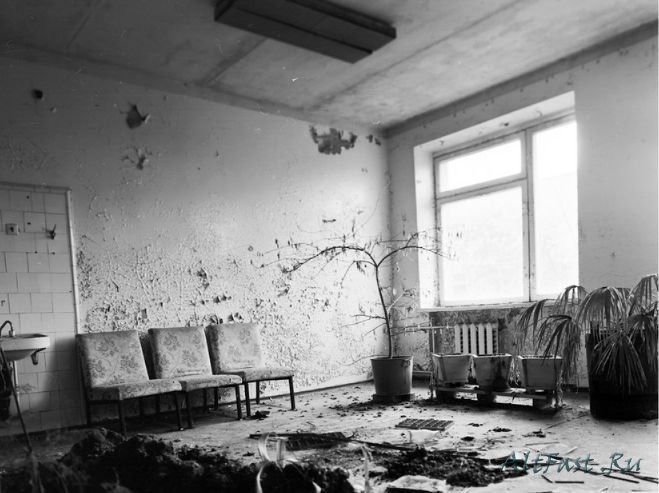 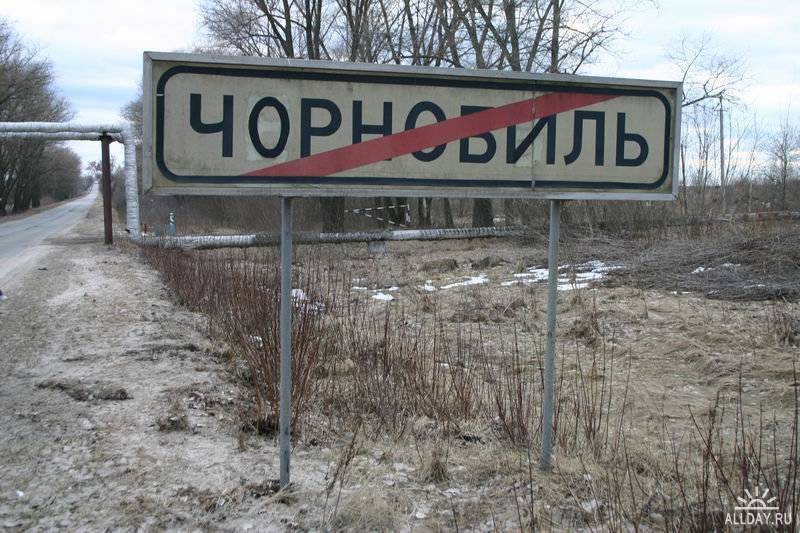 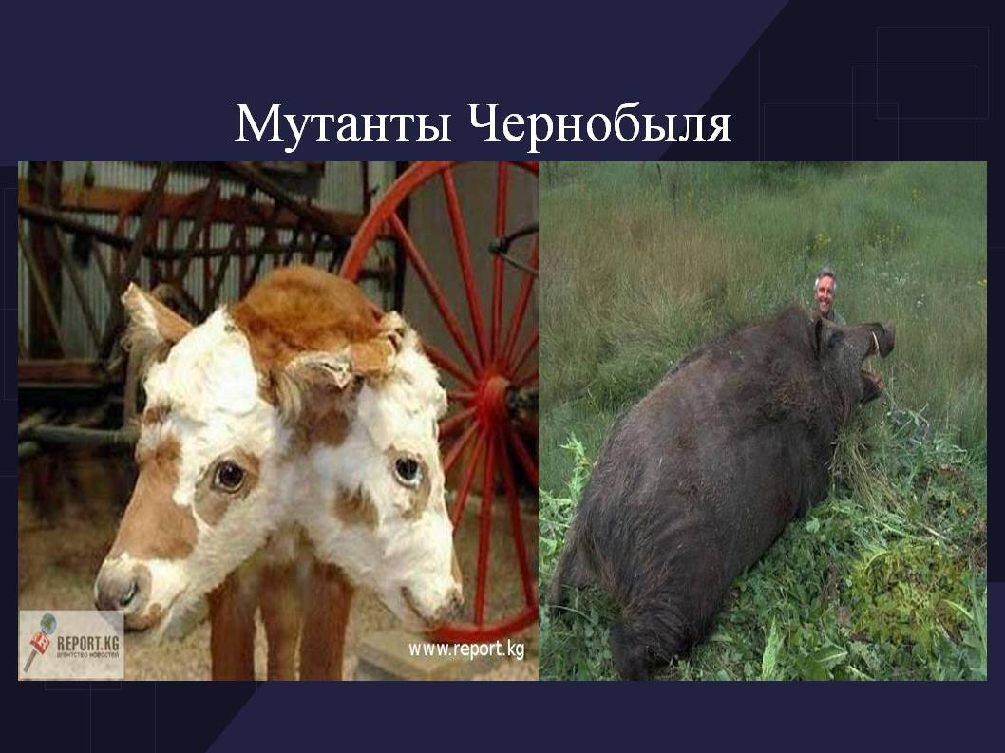 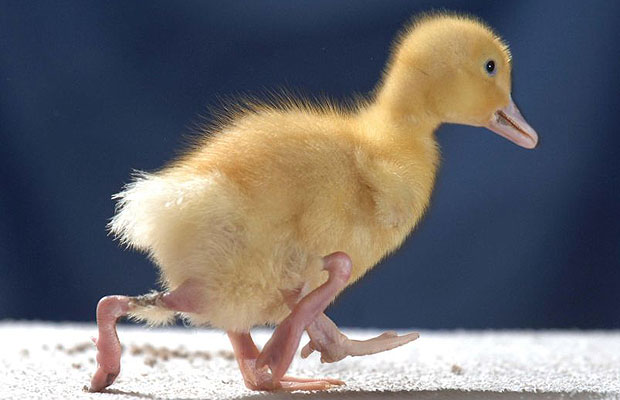 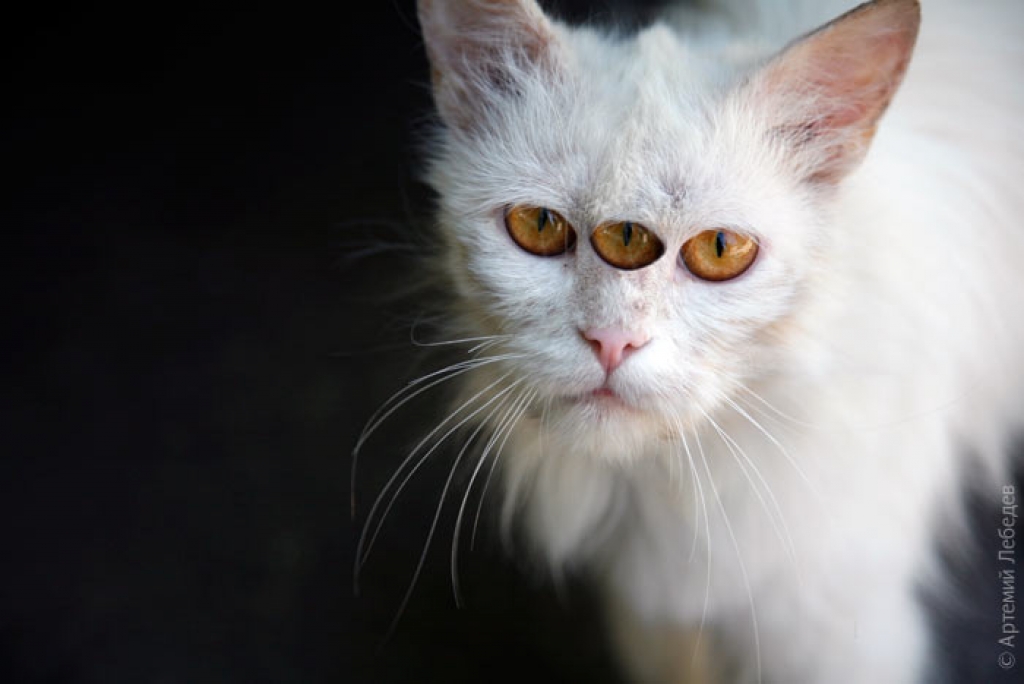 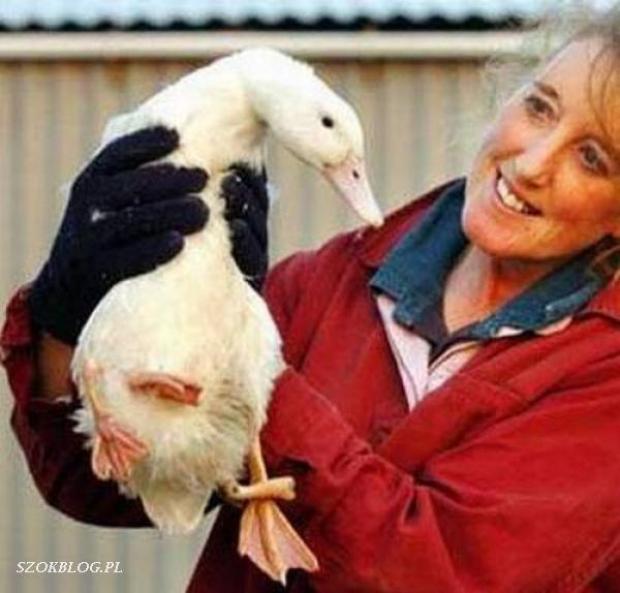 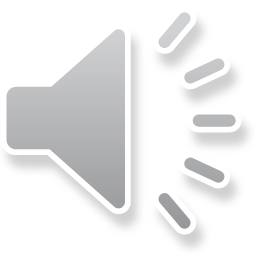 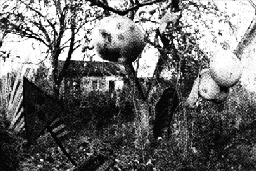 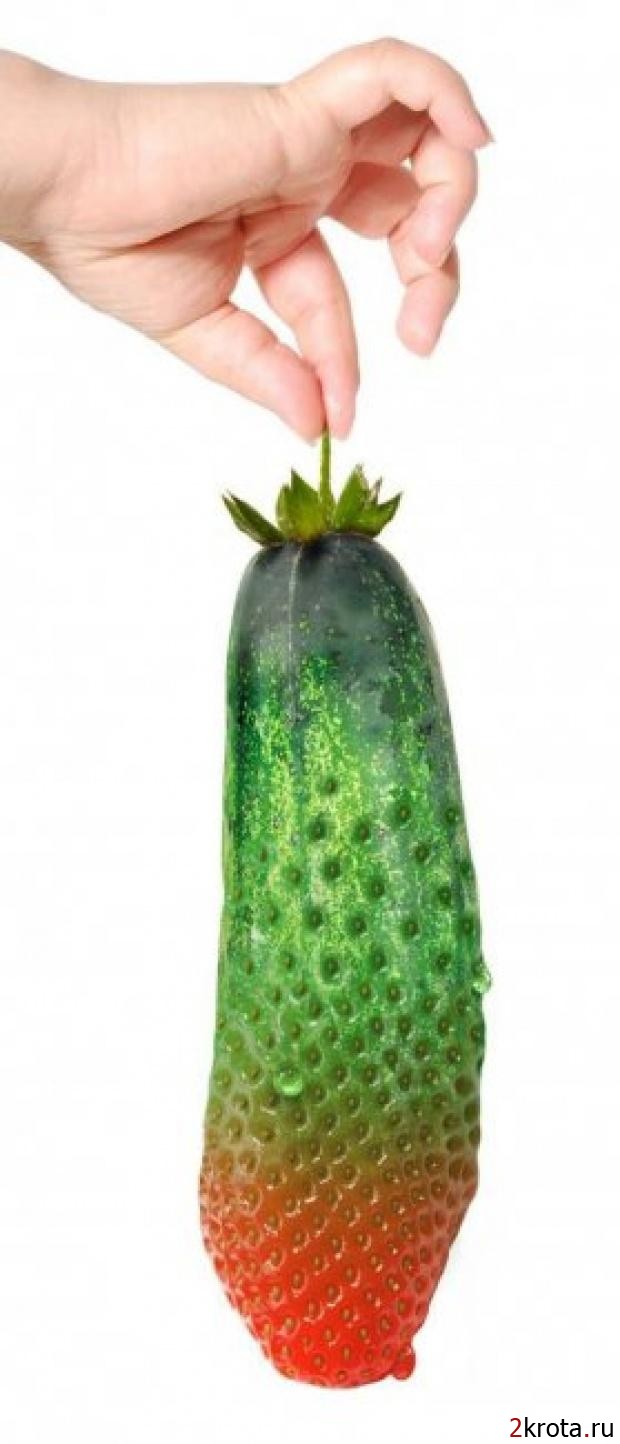 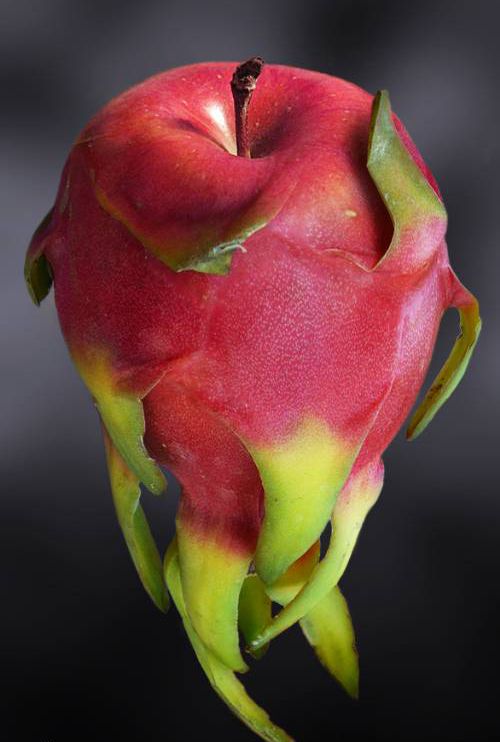 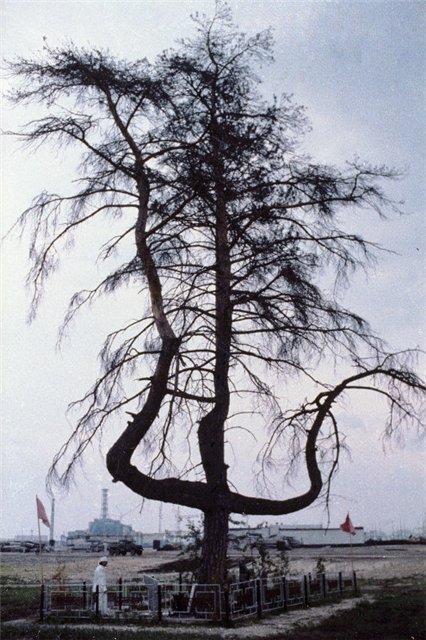 Под воздействием радиации яблоки выросли невероятных размеров
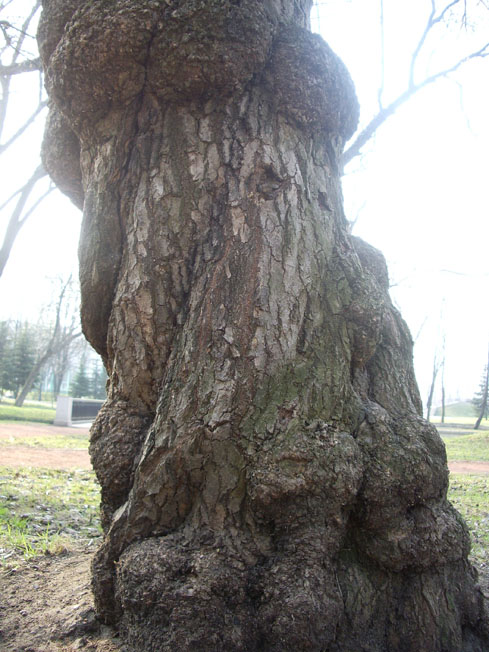 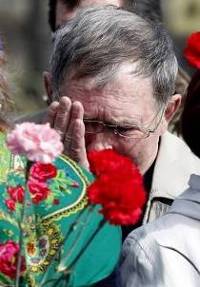 ЛИКВИДАТОРАМ  АВАРИИ
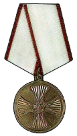 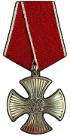 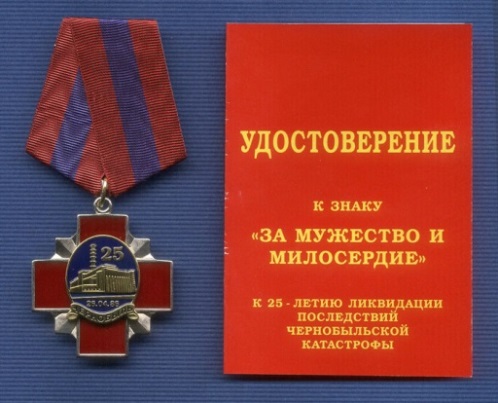 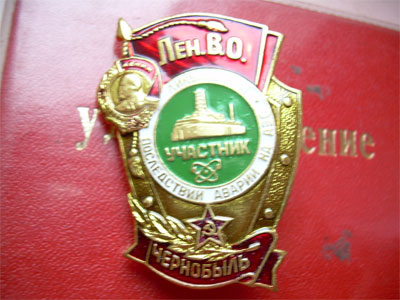 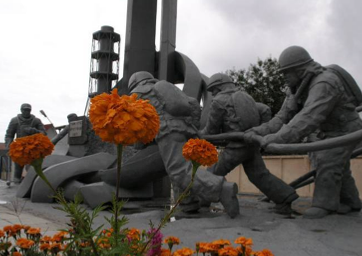 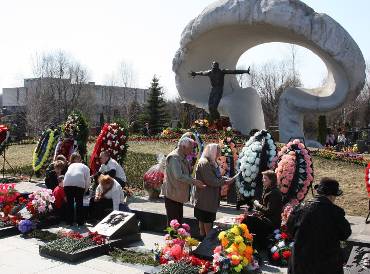 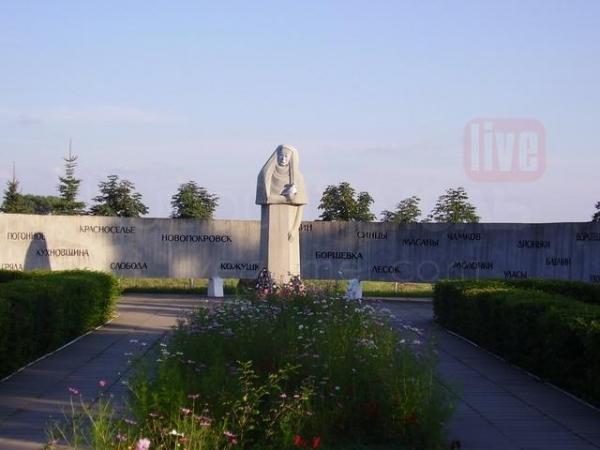 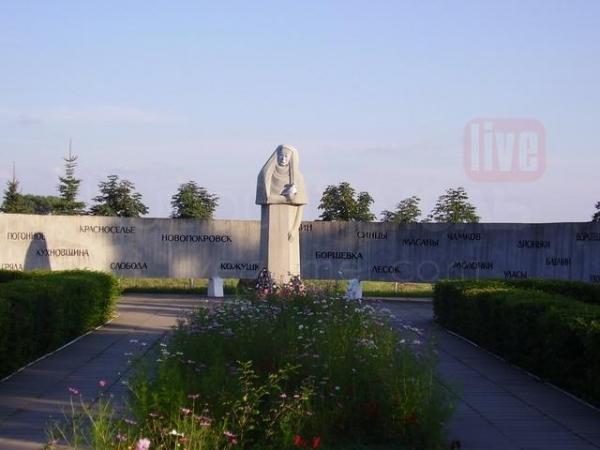 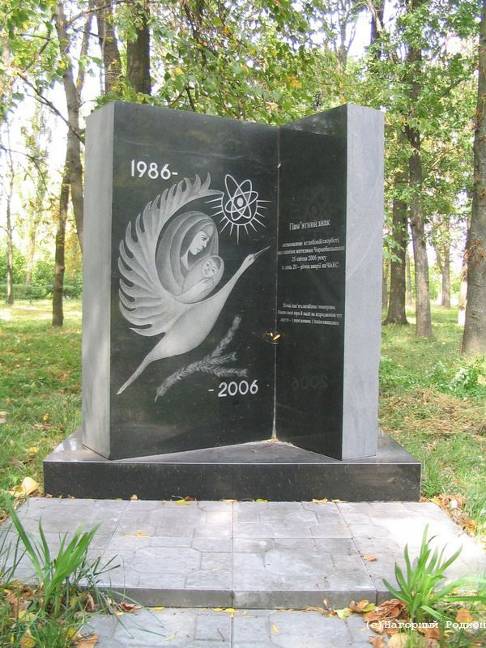 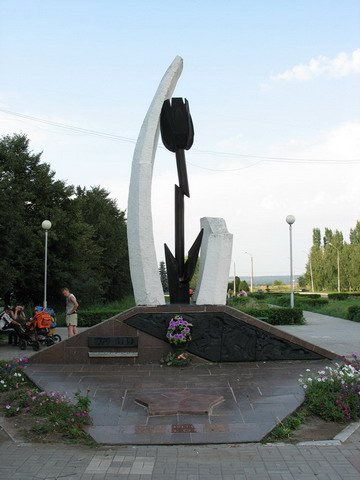 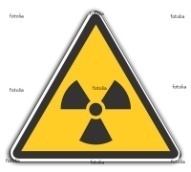 Колокол скорби. Установлен в память о жертвах чернобыльской трагедии. Рядом с чернобыльской церковью.
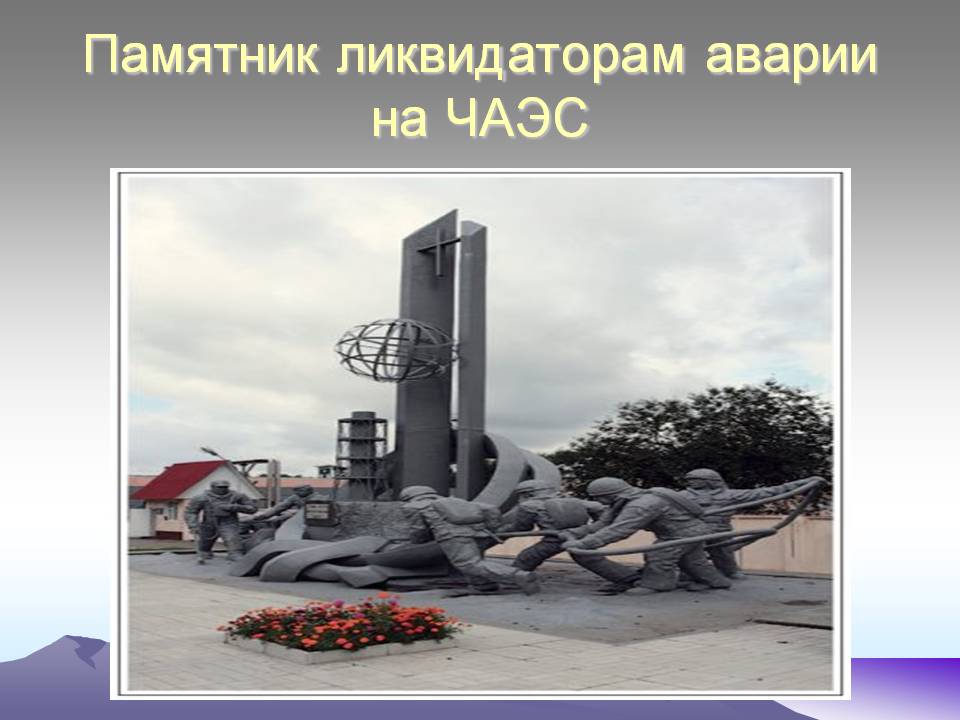 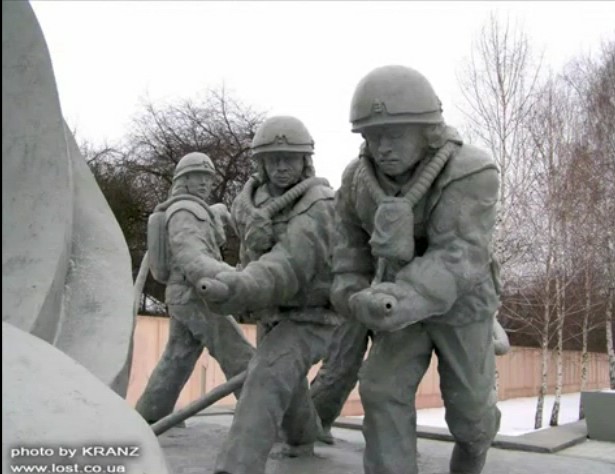 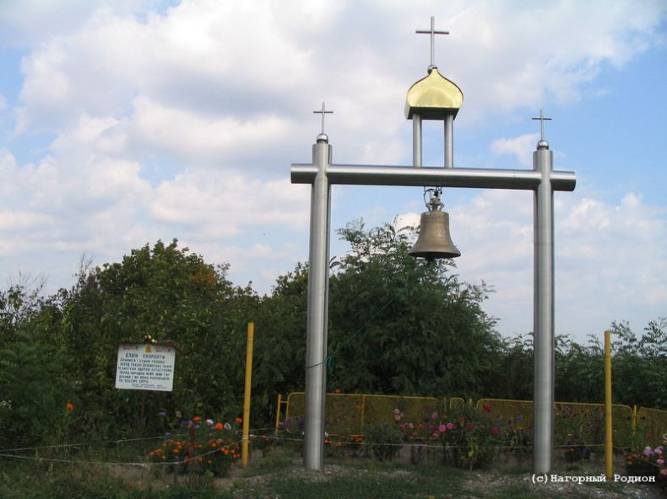 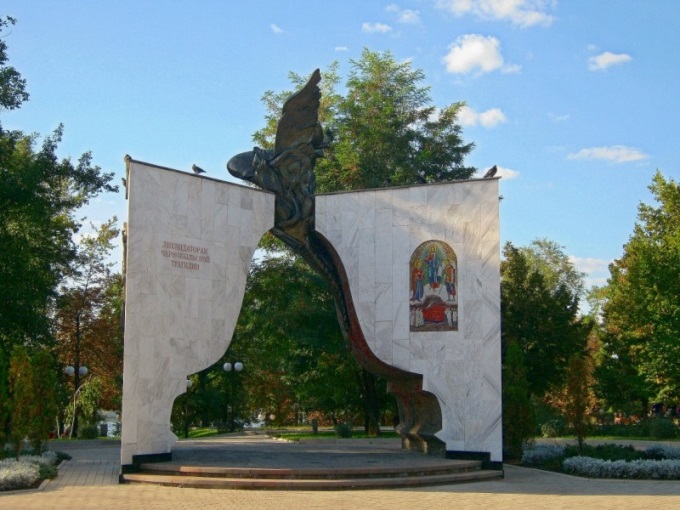 .
ПАМЯТИ ЖЕРТВАМ АВАРИИ ЧАЭС
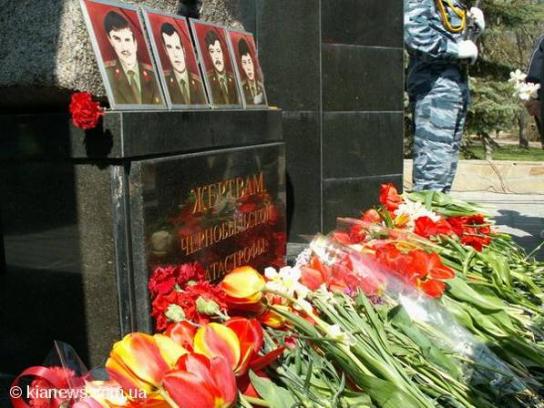 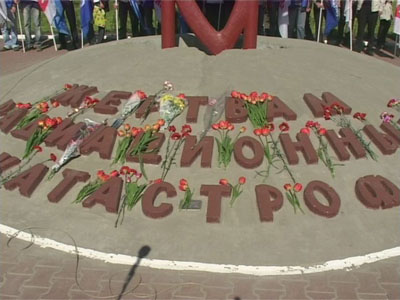 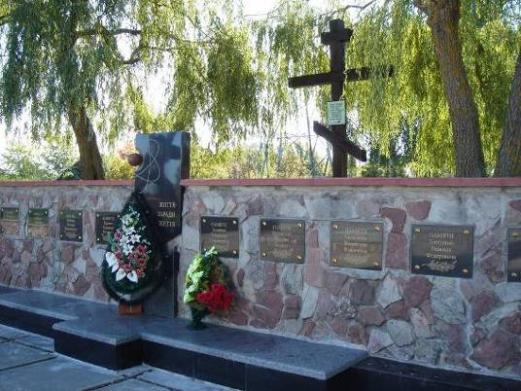 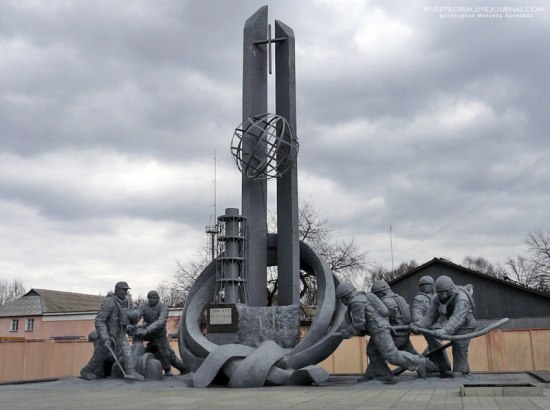 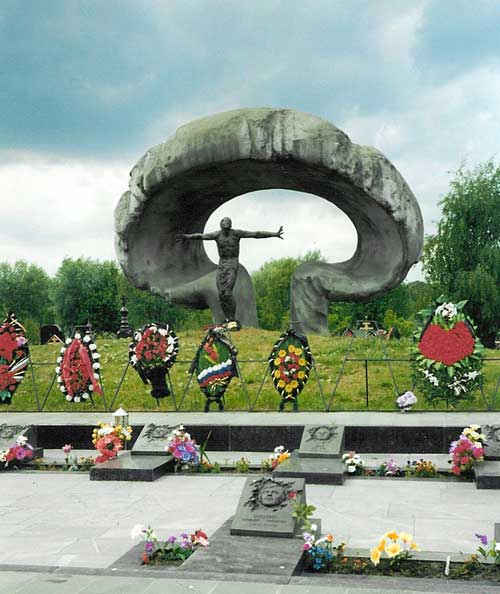 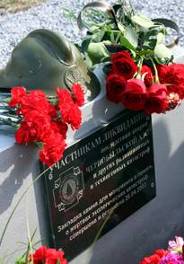 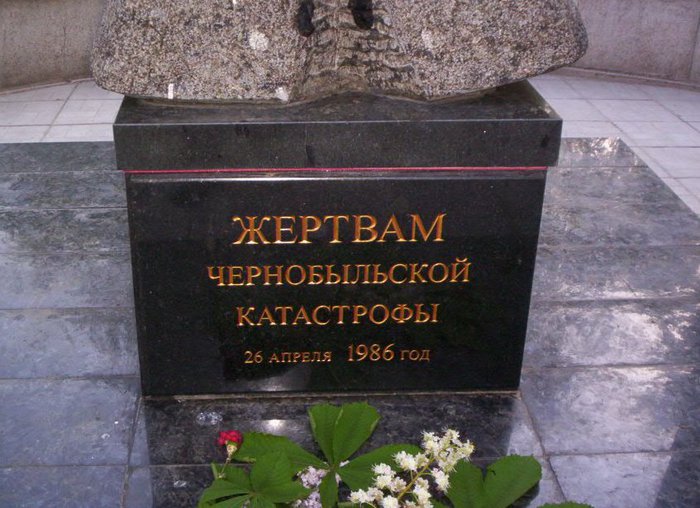 Во время катастрофы пострадали не только ликвидаторы. Эти дети никогда больше не засмеются, не заплачут и не улыбнутся... Никогда не скажут: "Мама..."  Никогда...
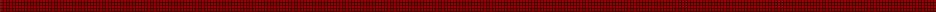 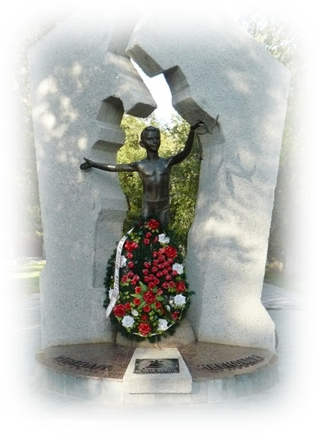 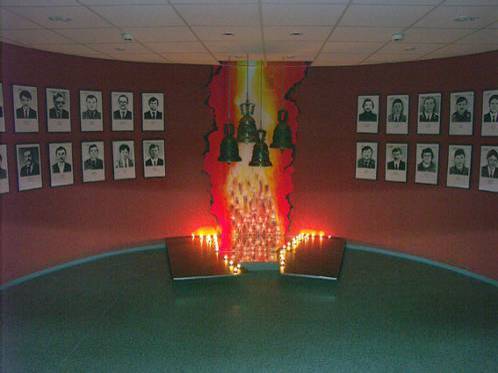 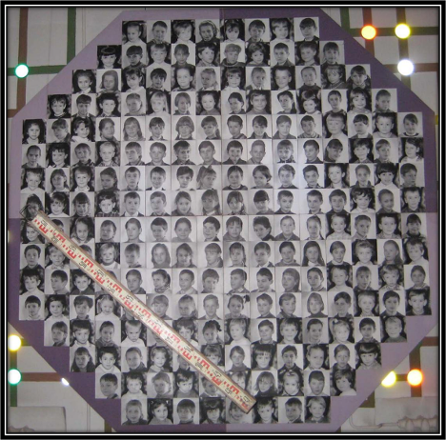 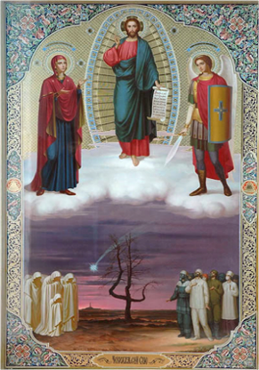 Мы  не  имеем  права  забывать их героический подвиг,  преданность  присяге,  проявленное  
мужество и профессионализм при 
исполнении  служебного долга – ликвидации 
последствий  аварии  на  Чернобыльской  
АЭС. Герои – чернобыльцы, ваш подвиг
 неоценим для всего человечества. 
                              Героям, отдавшим свои жизни, -
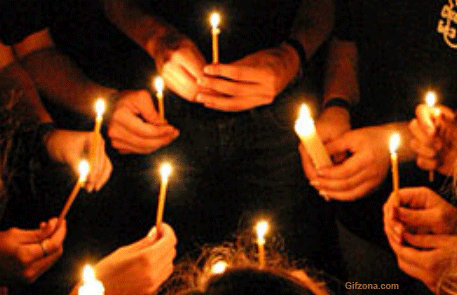 ВЕЧНАЯ СЛАВА И 
СВЕТЛАЯ ПАМЯТЬВСЕМ ЛИКВИДАТОРАМЧЕРНОБОЛЬСКОЙ 
АВАРИИ
Возле Чернобыля 28 лет спустя
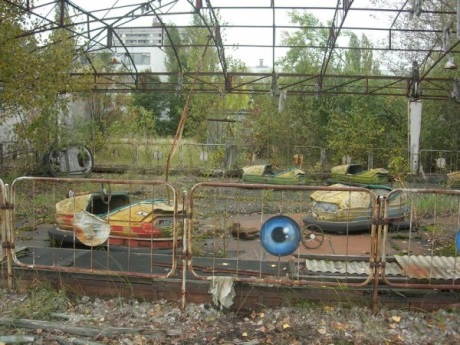 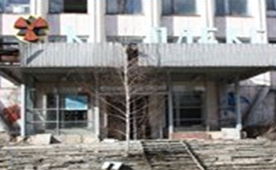 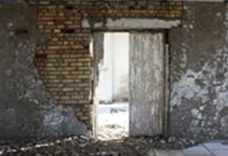 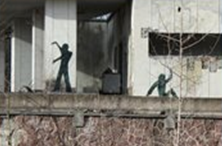 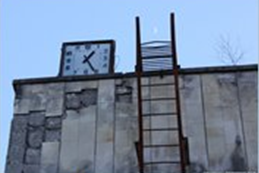 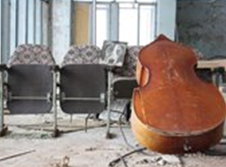 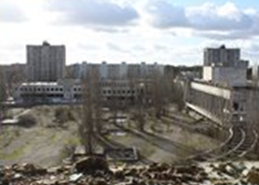 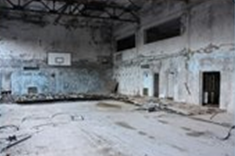 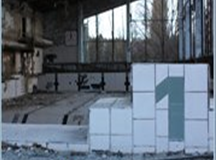 Через год после аварии 1000 человек вернулись в свои бывшие дома, из-за этого их прозвали самоселами. Некоторые из них живут в селах даже одни. Всего на сегодняшний день самоселов осталось около 300 – средний возраст от 60 и выше, к ним ездит почтальон, раз в месяц осматривает врач, администрация зоны платит пенсию.
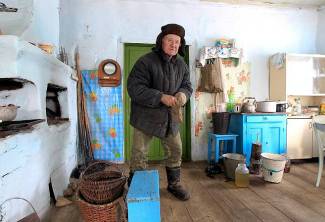 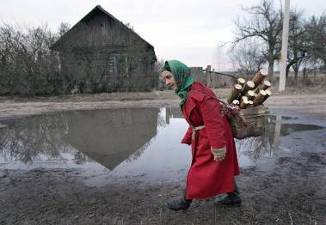 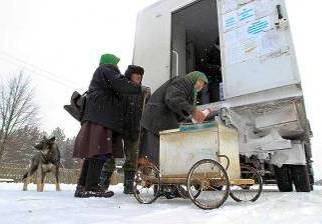 Чернобыльская зона отчуждения сегодня.
На сегодняшний день здесь трудится порядка 6000 человек, которые приехали сюда со всей территории Украины. Трудятся они посменно – 15 дней находятся в зоне, 15 дней – за ее пределами. В зону их привозит из Славутича специальная электричка. В самом Чернобыле расположены только общежития работников. Официально жить на территории зоны запрещено. Также на территории действует 130 организаций, 30 из них крупные – это сама ЧАЭС, Чернобыль  лес (заведует всеми насаждениями), Чернобыль сервис (коммунальное обслуживание), Чернобыль металл (дезактивация и утилизация металла) и другие. Имеется несколько главных объектов –хранилище отработанного ядерного топлива (ХОЯТ), строящееся захоронение для ядерных отходов со всей Украины.
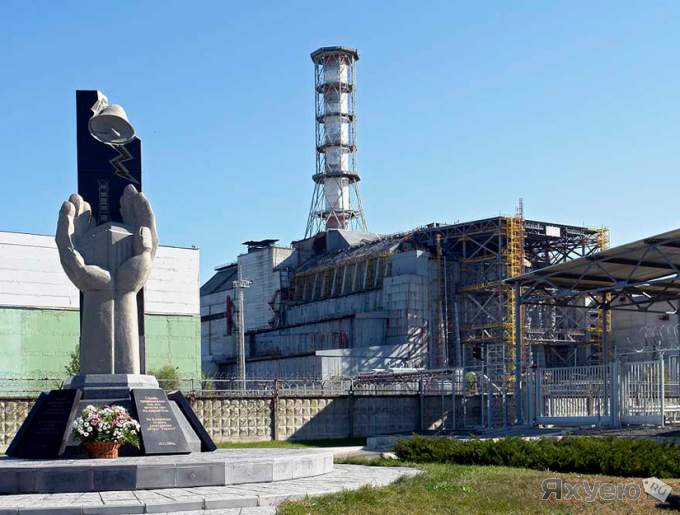 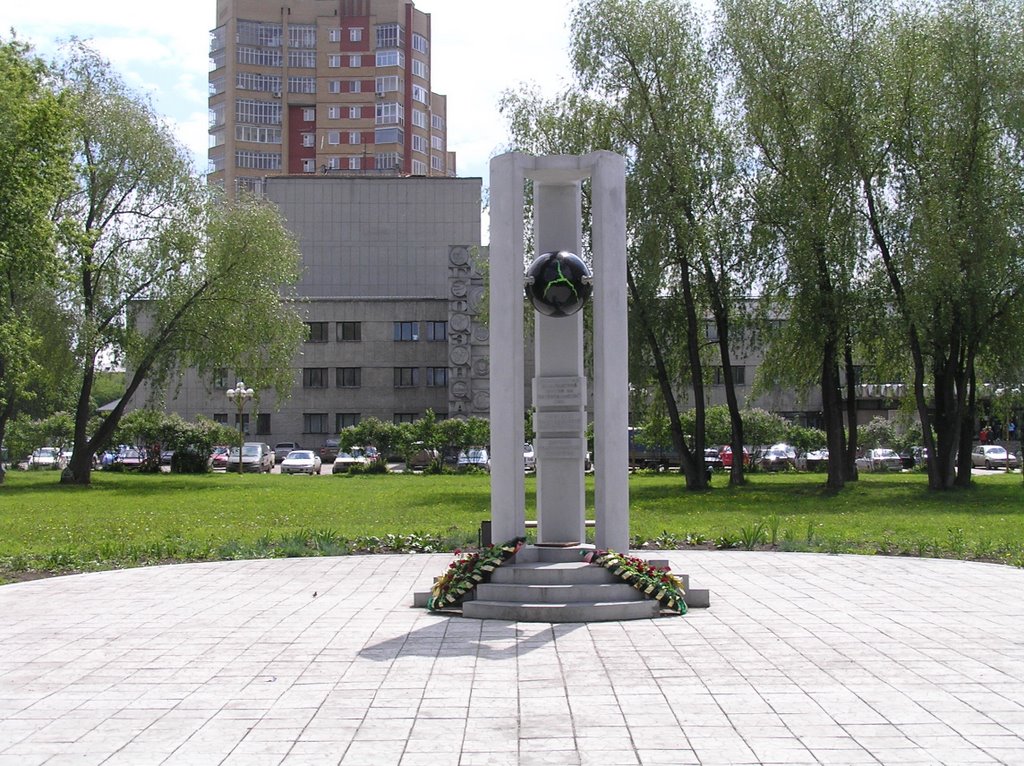 Помните Чернобыль!
Не дайте повториться где-нибудь
на земле другому Чернобылю!
МБОУ Александровская СОШ
Учитель ОБЖ
ВОЙТЕНКОВА Н. К.